Spontaneous Parametric Downconversion
Jacob Magers 
with Matt Wilson in Part III
Part I: Spontaneous Parametric Downconversion
A process used to create single photons

Useful for testing conservation of energy and momentum, as well as seeing quantum behavior of light
How It Works
Photon enters BBO crystal with angular frequency wp, and momentum kp

Two photons with angular frequencies wi and ws, and momenta ki and ks are emitted
A Qualitative Illustration of Type I Downconversion
Conservation of Energy
Pump beam: l = 406nm
Signal, Idler beams: l ~ 812 nm
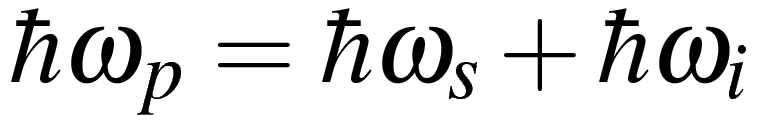 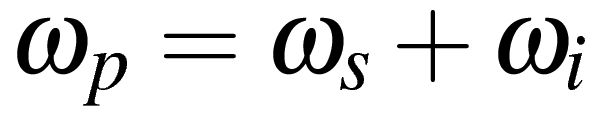 Conservation of Momentum
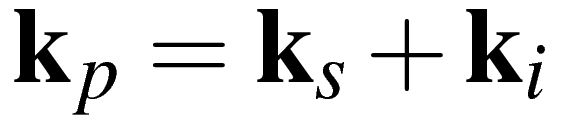 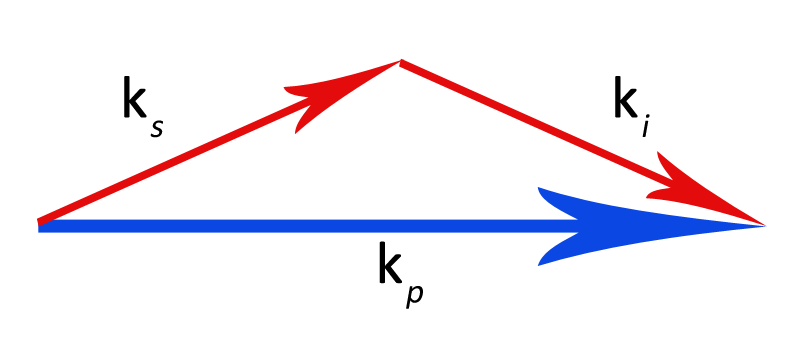 Experimental Goals
Achieve spontaneous parametric downconversion
Find out which angle with respect to pump beam maximizes counts
Observe conservation of momentum
Experimental Apparatus
Experimental Apparatus
Pump Laser
Mirrors and Apertures
b-Barium Borate Crystal
Detector A
Detectors A and B
Single-Photon Counting Modules
Safety Lights
Coincidence Counting Unit
Comment: The error bars are for the y-axis, not the x-axis. The errors just so small that it looks like the other way around.
[Speaker Notes: The error bars are for the y-axis, not the x-axis. They’re just so small that it looks like the other way around.]
Results
Counts were maximized when the detector A made a 3.1o angle with respect to the pump beam

AB coincidences were maximized when detector B also made a 3.1o angle with respect to the pump beam
Part II: Degree of Second-Order Coherence g(2)(0)
Insert a polarizing beam splitter into one of the downconverted beams
A classical field can be transmitted and reflected simultaneously
A quantum field (consisting of single photons) can be transmitted OR reflected, not both
Experimental Apparatus
Three Detector Setup with PBS
Two Detector g(2)(0)
T is the counting interval (2 to 10 seconds) 
Dt is the coincidence time window (7.39 nanoseconds)
NB and NB’ are the numbers of single counts in time T
NBB’ is the number of coincidences in time T
Three Detector g(2)(0)
NA is the number of single counts on detector A
NABB’, NAB, and NAB’ are coincidence counts
Derivation of g(2)(0)
(1)
IB(t), IB’(t) are the intensities of fields transmitted and reflected to detectors B and B’

t is the time delay between intensity measurements
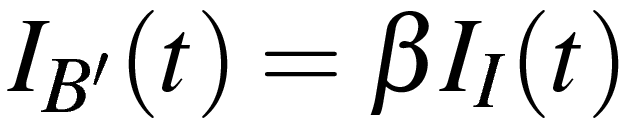 (2)
II is the intensity of the field incident on the beam splitter

a and b are the transmission and reflection coefficients, respectively


Substituting into (1) and cancelling coefficients:
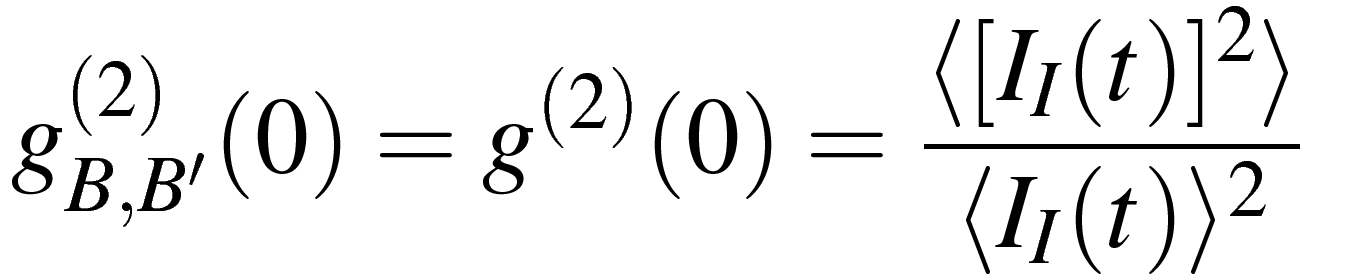 (3)
From the Cauchy-Schwartz inequality:
(4)
Therefore, for classical fields:
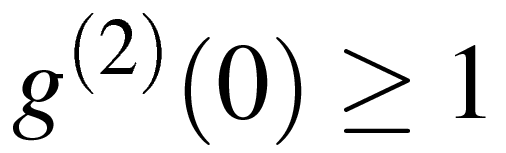 (5)
Relating Intensity to Photocurrent
(6)
PB is the probability of obtaining a single photocount in time interval Dt

hB is a constant of efficiency for detector B
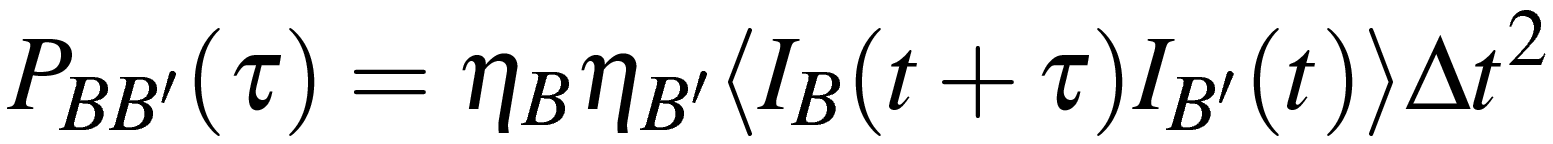 (7)
PBB’(t) is the joint probability of obtaining a photocount on B and a
photocount on B’ after time t
[Speaker Notes: Experimentally, we don’t measure intensity, but rather a number of photocounts in some time interval.]
Substituting into (1) gives us:
(8)
Setting t = 0, and remembering (5) gives us:
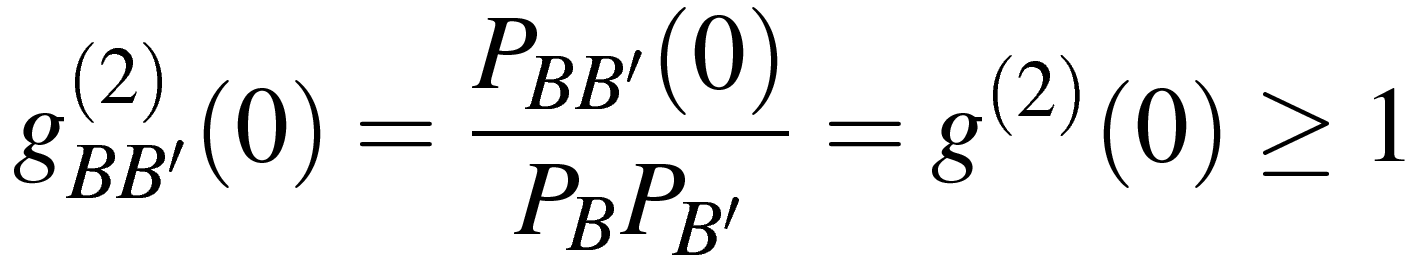 (9)
Probabilities in Terms of Counts
(10)
NB is the number of counts on detector B in time interval Dt

T is the total time we are measuring over

Substituting into (9):
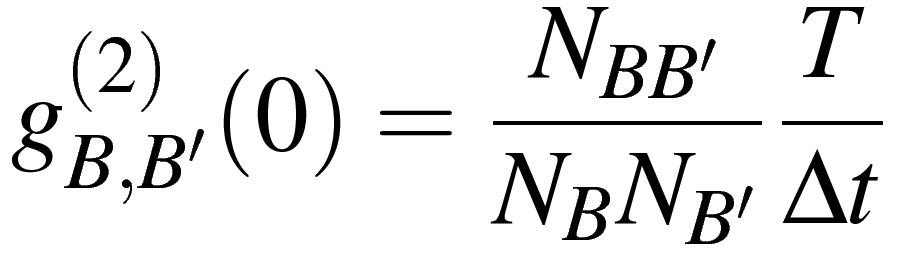 (11)
3 Detector g(2)(0)
When conditioning g(2)(0) on A counts:
(12)
Instead of normalizing over T, we take NA to be our total number
of trials, so:
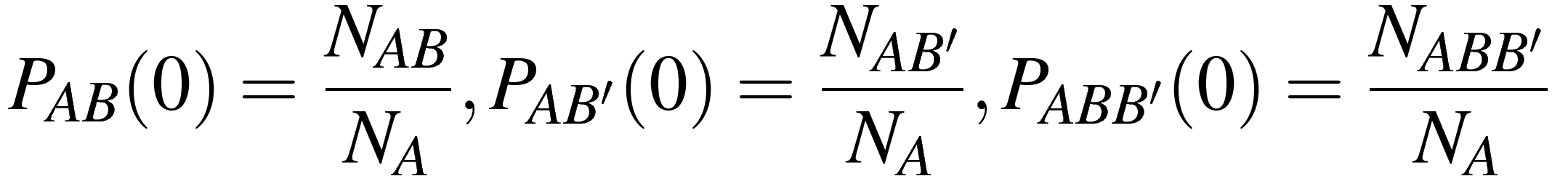 (13)
Substituting into (12) gives us:
(14)
Classical g(2)(0) vs Quantum g(2)(0)
Two detector measurements detect a classical field
Three detector measurements, conditioned on A counts, detect a quantum field

Classical result: g(2)(0) ≥ 1
Quantum Result: g(2)(0) < 1
Experimental Goals
Measure g(2)(0) ≥ 1 for 2 detector measurements, indicating a classical field

Measure g(2)(0) < 1 for 3 detector measurements, indicating a quantum field
Results
3 detector measurements yielded g(2)(0) at least 2s below 1, consistent with a quantum field

2 detector measurements yielded g(2)(0) >> 1, consistent with a classical field

Overall success
Part III: Single Photon Interference
Experimental goal: build a polarizing interferometer and observe single photon interference
Polarizing Interferometer
Polarizing Interferometer
Beam path is split and then recombined by the beam displacing polarizers
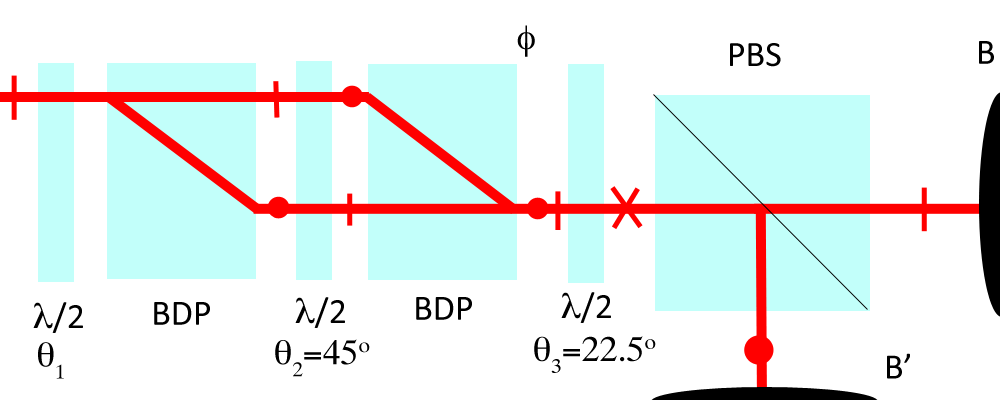 Interference Pattern with Alignment Laser
View in slideshow mode to see video of interference pattern
Single Photon Interference
If we see a sinusoidal pattern in B counts as we rotate the BDP, we are seeing an interference pattern
If g(2)(0) < 1 and we see the same sinusoidal pattern in AB coincidence counts, we are seeing single photon interference
Integration time: 8 seconds                                                               Visibility: 0.63
Interference patterns near equal path lengths through the interferometer showed visibility of ~0.85
Mean: 0.63                                                                 Standard Deviation: 0.10
Nice view of where maximum visibility occurs
Results
An interference pattern was observed in the AB coincidence counts
This, combined with g2(0) measurements 3.7 standard deviations less than 1 (during the same data run) indicates that we successfully observed single photon interference
These three experiments show that light simultaneously exhibits wave and particle-like behavior
References
Beck, Mark. Quantum Mechanics: Theory and Experiment. New York: Oxford UP, 
2012. Print.
[Speaker Notes: Beck, Mark. Quantum Mechanics: Theory and Experiment. New York: Oxford UP, 2012. 435-62. Print.]